ガスシステム改革について（都市ガスの小売自由化等）
2016年5月27日
大阪ガス株式会社
エネルギー事業部ビジネス戦略部
【エネシステム改革】
エネルギーシステム改革の全体像
エネルギー市場（電力・ガス・熱）の垣根を撤廃し、エネルギー企業の相互参入や異業種からの新規参入によるエネルギーコストの低廉化および消費者の利便性の向上を目的に、「電気事業法等の一部を改正する等の法律」公布された（２０１５年６月）　　（等：電気、ガス、熱）
電力・ガス・熱事業法改正の全体像
改正法成立（６月）
【エネシステム改革】
エネルギー市場の自由化の進展
これまで段階的な小売自由化範囲の拡大により自由化対象需要家範囲の拡大
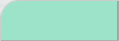 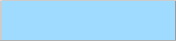 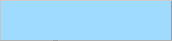 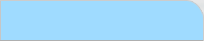 ガ  ス
電  気
主な対象
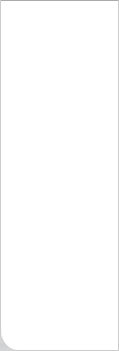 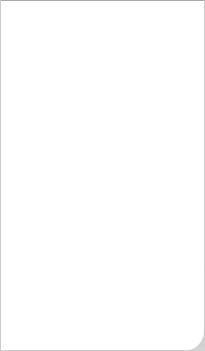 1995年度
２００万ｍ３以上
４８％
大規模工場・ビル
２,０００ｋＷ以上
1999年度
１００万ｍ３以上
２６％
５３％
５００ｋＷ以上
５０万ｍ３以上
2004年度
大型の商業施設・
４０％
５６％
ホテルなど
５０ｋＷ以上
2005年度
６３％
中小の工場・病院・
ビジネスホテル・
ｽｰﾊﾟｰなど
１０万ｍ３以上
１０万ｍ３以上
2007年度
６３％
全面自由化
2016年度
家庭用など小口需要
全面自由化
2017年度
（注）経済産業省、電気事業連合会の資料に基づき作成。ｋＷ、ｍ3の数値は契約量ｍ　％は全国販売量に占める自由化範囲の割合
【ガス改革】
ガス事業法の改正
「電気事業法等の一部を改正する等の法律」の中で、ガス事業法の改正もなされた　　　　（等：電気、ガス、熱）
【ガス改革】
ガス自由化に伴う事業類型の見直し
ガス小売事業、一般ガス導管事業、特定ガス導管事業、ガス製造事業に分類される。
ガス小売事業者は、全ての需要家へガスを販売することができる。
現行
全面自由化後
ＬＮＧ基地・卸
ガス製造事業（ＬＮＧ基地・卸）
（託送供給）
一般ガス事業
一般ガス導管
事業※1
ガス導管事業
特定ガス導管事業※2
大口ガス事業
（託送供給）
（託送供給）
（託送供給）
ガス小売事業
規制部門
（家庭等）
自由化部門
（工場等の大口）
全ての需要家
※1：自ら維持及び運用する導管によりその供給区域において託送供給を行う事業
※２：自ら維持及び運用する導管により特定の供給地点において託送供給を行う事業
【ガス改革】
事業類型見直し後の保安責任
内管についてはガス導管事業者が保安責任を有するが、消費機器側の保安周知等の責任はガス小売事業者が受けもつ。
外管
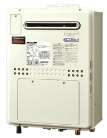 消費機器
内管
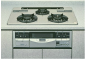 Ｍ
給湯器
コンロ
資産区分
ガス導管事業者
需要家（メーター除く）
技術基準
適合維持義務
ガス導管事業者
ガス導管事業者
需要家
保安責任
ガス導管事業者
ガス導管事業者
（緊急保安・内管漏洩検査）
ガス小売事業者
（消費機器調査周知）